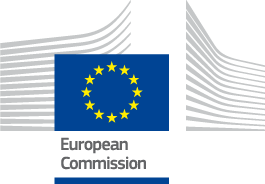 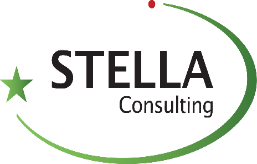 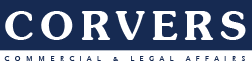 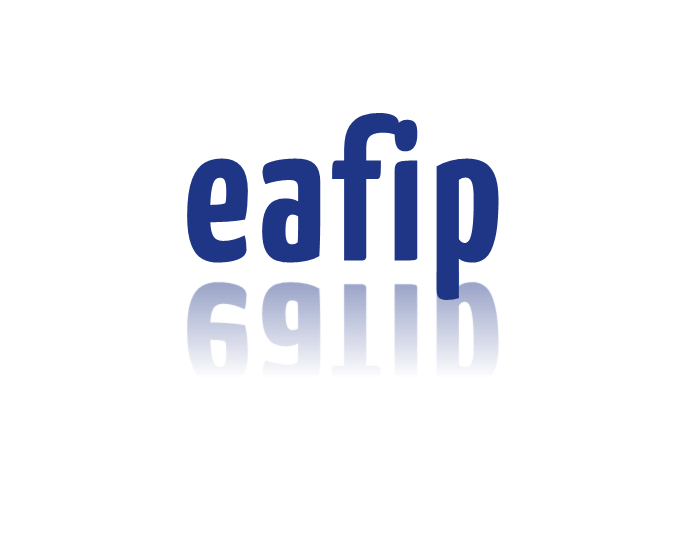 Steps during and after a Pre-commercial Procurement

Barcelona, 31st of May 2016
Pre-commercial Procurement
Structure of the presentation
Introduction – understanding PCP
Steps for preparing a PCP
Conducting a PCP & the PCP contractual framework
After the PCP – link to PPI
Pre-commercial Procurement
1. Understanding PCP
PCP is a public procurement of Research and Development (R&D) services characterized by:
competitive development in phases 
risk-benefit sharing under market conditions 
a clear separation between the procurement of the R&D from the deployment of commercial volumes of end-products
Pre-commercial Procurement
1. Understanding PCP
Competitive development in phases: 
competitive approach used in PCP by procurers to buy R&D from several competing R&D providers in parallel to compare and identify the best value for money solutions on the market to address the PCP challenge;
R&D split in phases: solution design, prototyping, original development and validation / testing of the first products; 
the number of competing R&D providers is reduced after each PCP phase subsequent to intermediate evaluations.
Pre-commercial Procurement
1. Understanding PCP
Pre-commercial Procurement
1. Understanding PCP
Risk-benefit sharing under market conditions refers to the approach in PCP where procurers share with suppliers, at market price, the benefits and risks related to the IPRs resulting from the R&D.

Separation from the deployment of commercial volumes of end-products  refers to the complementarity of PCP, which focuses on the R&D phase before commercialization, and PPI, which does not focus on R&D but on the commercialization/diffusion of solutions.
Pre-commercial Procurement
1. Understanding PCP
When to use PCP: 

PCP should be employed when R&D is needed to identify an innovative solution to satisfy public procurers’ needs. The key requirement when PCP is envisaged is that no solution exist yet on the market to meet public procurers’ needs and, based on a search conducted by the procurers, it does not seem that such a solution will be available on a short term notice.
Pre-commercial Procurement
1. Understanding PCP
Legal basis:
TFEU 
2007 PCP Communication
2007 Staff Working Document 	
2014 Framework for state aid for R&D&I

PCP falls outside the public procurement directives:
-> art. 14 PSD and art. 32 UD:
“this Directive shall only apply to public service contracts for research and development services […] provided that both of the following conditions are fulfilled: (i) the benefits accrue exclusively to the contracting authority for its use in the conduct of its own affairs, and (ii) the service provided is 
wholly remunerated by the contracting authority”.
[Speaker Notes: Communication from the Commission to the European Parliament, the Council, the European Economic and Social Committee and the Committee of the Region, “Pre-commercial procurement: driving innovation to ensure sustainable high quality public services in Europe”, COM(2007) 799 final, 14.12.2007;
SEC(2007) 1668, Commission Staff Working Document, Example of a possible approach for procuring R&D services]
Pre-commercial Procurement
2. Steps for preparing a PCP
Needs identification
Prior art analysis & IPR search
Market consultation
Business case
Pre-commercial Procurement
3. Conducting a PCP
Drafting the PP tender documentation
PCP Contract Notice – PIN (published in TED)
PCP Request for tenders (ITT / Tender Regulation)
PCP Framework Agreement
PCP Phase 1 Specific Contract

b) Conducting the procurement procedure
Publication of te contract notice
Selecting R&D suppliers and awarding the FA & PC
The phased approach (from one phase to the other)
Pre-commercial Procurement
3. Conducting a PCP – Drafting the PCP tender docs
Description of the challenge and of the context of the procurement
Technical specifications described in terms of outcome-based requirements’/ functional specifications
Description of the procurement process
Number of phases & resource allocation
Moving from one phase to the other
Distribution of rights and obligations regarding IPR
Description of the legal, economic, financial and technical information (e.g., monetary k value, payment info, language of proposals etc.)
The terms of presentation of the tenderers' offers and tendering requirements
Exclusion, selection and award criteria
Allocation of the weightings based on the importance of the criteria
[Speaker Notes: “There is a fine line between making sure the market knows what your requirements are and leaving the door open to different and new ways of meeting those requirements” (Procurement of Innovation Platform)]
Pre-commercial Procurement
3. Conducting a PCP – Drafting the PCP tender docs
Exclusion criteria (concerning the bidders)
Could be based on the provisions in the EU procurement directives
Selection criteria (concerning the bidders)
Suitability to perform the professional activity
Economic and financial standing of the bidder
Technical and professional ability
Helps procurers assess whether the bidders:
Have previous experience on the type of contract tendered (R&D)
Have qualified personnel to perform the contract
Have access to required technical equipment
Pre-commercial Procurement
3. Conducting a PCP – Drafting the PCP tender docs
Award criteria (concerning the bid) – based on MEAT
in addition to price, the award criteria could include, for example, quality, implementation and impact . To be more clear:
quality could refer to: 
the ability to address the challenge raised in the tender;
the novelty/innovativeness of the proposed solution approach (progress beyond-state-of-the-art);
the technological soundness of the solution concept;
implementation could refer to the quality and effectiveness / appropriateness of the proposed R&D work plan and resource allocation;
impact could refer to the added value for society/economy, the soundness of the commercialization plan etc.
Pre-commercial Procurement
3. Conducting a PCP – Drafting the PCP tender docs
PCP Framework agreement:

Concluded with each successful bidder whose offer has been accepted against the selection and award criteria
covers the terms and conditions that remain valid during all PCP phases and will not be renegotiated (Specific phase contracts will be issued for each phase of the PCP)
establishes the rights and obligations of the parties thereto (the public procurer and the winning bidders) in relation to the R&D services procured via the PCP
shall contain information about the procurer(s), applicable law, IPR provisions, the future procedure for implementing the different phases (including the format of the intermediate evaluations after the solution design and prototype development phases), etc..
[Speaker Notes: Each Phase Contract outlines:
	the scope of the deliverables for economic operators within each Phase;
	the price per phase and payment conditions possibly split over milestones/deliverables;
	the format for the end of phase report.]
Pre-commercial Procurement
3. Conducting the PCP procedure
Publication of the contract notice
Selection of R&D providers and awarding the framework agreement and Phase 1 contracts
Conducting the phased approach
Monitoring implementation of the FA & PC
Pre-commercial Procurement
4. After the PCP – link to PPI
Completion of the Phase 3 R&D services marks the end of the PCP procedure. 
Commercialization of solutions developed during the PCP by companies/consortia follows after the end of Phase 3 of the PCP and is strictly outside the scope of the PCP. 
The public procurer may decide after the PCP procedure to start a PPI procedure to purchase a commercial solution for the same challenge that was addressed through the PCP. 
PCP is also clearly separated from any potential subsequent purchases of commercial volumes of end-products by the procurer.
Pre-commercial Procurement
4. After the PCP – Link to PPI
The PPI must be conducted in full compliance with the applicable public procurement legal framework (EU and/or WTO GPA if applicable), to preserve international competition . 
A separate PPI allows procurers to receive proposals from companies that have developed products through other means than a PCP (e.g., through SME funding instruments, other R&D grants, own company R&D resources). 
The separate PPI prevent issues of foreclosing of competition and crowding out of private R&D investments.
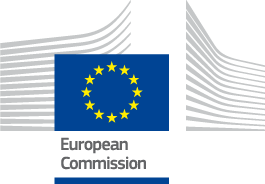 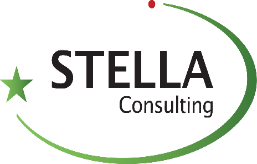 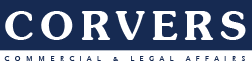 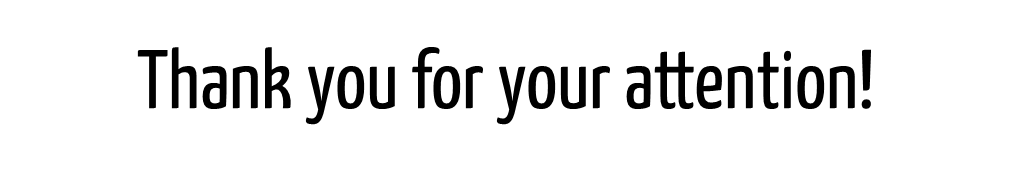 Stephan Corvers
Ana Lucia Jaramillo
Corvers Procurement Services b.v.
Email: s.corvers@corvers.com; a.jaramillo@corvers.com